Surface Safety Initiatives Team (SSIT) Update
Presented to: REDAC Sub-Committee
By: Mike DiPilato – SRA 
Date: March 31, 2015
What is the Safety Surface Initiatives Team (SSIT)?
The FAA Administrator formed the SSIT to identify surface safety and/or surveillance needs at airports that are no longer included in the Runway Status Light (RWSL) program and Low Cost Ground Surveillance (LCGS) pilot program.
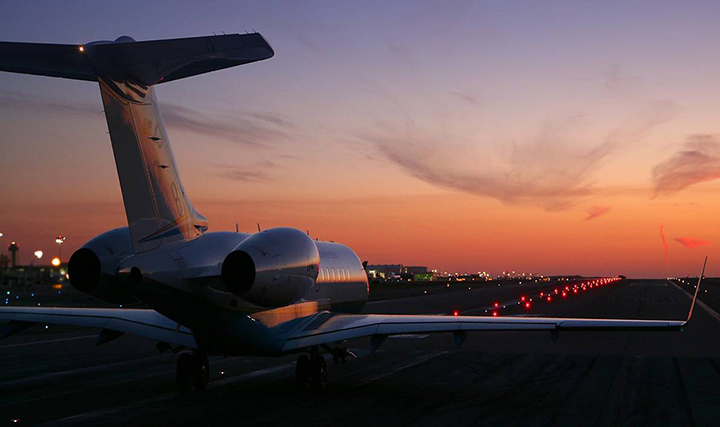 SSIT Organization
SRA Proprietary
3
[Speaker Notes: Under SSIT Umbrella are CARA teams and AABC Teams]
Comprehensive Airport Review and Assessment (CARA) Teams
The SSIT Charters CARA teams at in-scope airports.
Boston Logan International Airport (BOS)
Dallas/Fort-Worth International Airport (DFW)
San Diego International Airport (SAN)
Reno/Tahoe International Airport (RNO) 
Different than a Runway Safety Action Team (RSAT)
Data Review 
Document Review 
Brainstorming
Identify Surface Safety Shortfalls
For example: Geometry, Procedures, and Technology
Deliverable is a Comprehensive Airport Review Plan (CARP)
SRA Proprietary
4
[Speaker Notes: 0 airports – 4 elected to participate
CARP is here – Description/justification/improvement concepts]
CARA Team Organization
Safety Surface Initiatives Team (SSIT)
Comprehensive Airport Review and Assessment (CARA) Team Lead
Runway Safety Program Manager
FAA Airport Safety R&D
Airport 
Management
Pilots
NATCA
Flight Standards
FAA Airports
[Speaker Notes: Sub-teams 
In process of updating PP/team organization]
Alternative Analysis and Benefits Case (AABC) Team
Three AABC Sub-Teams (for each airport):
Airport Design and Procedures – Office of Airports –Khalil Kodsi
Surface Technology – PMO – Bobby Nichols
Air Traffic Procedures and Policies – ATO – Pamela Dees
Identify Alternatives for each Shortfall
Rank and Recommend Alternatives based on: 
Cost
Benefits 
Impact
Present Alternatives to SSIT
Boston Logan International Airport
CARP Completed on June 18, 2014
Identified Shortfalls:
Planned Removal of RWSLs
Hot Spots 
Cockpit Workload in Relationship to Time and Distance to Taxiways and Runways
1 RSAT Action Item – Aircraft Lined up to Land on a Taxiway
Alternative Analysis is Ongoing 
Airport Design AABC Team
Analyzed ASDE-X Data
Conducted Focused Discussions 
Developing Costs for Geometry Improvements
[Speaker Notes: **Some “improvement concepts” may not only help this airport, but others (e.g. Hot Spot Phraseology/visual hold line phraseology?)

**Alternatives = RIM second phase? 
Use cost tool to generate costs

AABC – Implications with 

Phase 1 and 2 RIM   - upper hand / expedited list!]
Dallas/Fort Worth International Airport
CARP was Recently Completed
Identified Shortfalls:
Planned Removal of RWSLs
Potential Non-Published Hot Spots
No criteria for defining/removing hot spots
Standard Taxi Routes
Wide Expanses of Pavement 
Other Areas of Concern:
Limitations with Vehicle Squitters
Arrangement of Sign Panels on Dual Runway Exit signs (complex runway/taxiway intersections)
Not specific to DFW 
The Next Step is the Alternative Analysis Process
[Speaker Notes: From reports, THLs have done their job

STD Taxi routes – some controllers use them, some don’t.  Cause added stress / WL To pilots 
Segway to moving maps. Also an improvement concept by BOS]
Arrangement of Sign Panels on Dual Runway Exit Signs
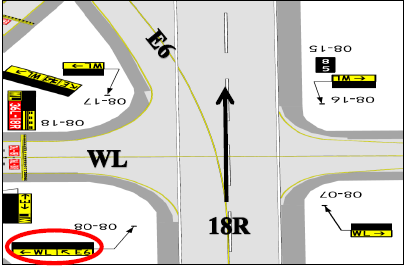 [Speaker Notes: Constantly learning and improving our standards. PROACTIVE.]
San Diego International Airport
CARP Completed on January 9, 2015
Identified Shortfalls: 
Runway Crossings at High Energy Intersections 
Non-Standard Taxiway Geometry
Zero Distance Remaining Sign 
Non-Standard EMAS
Area not Viewable from the ATCT (GA RAMP)
Alternative Analysis will begin within Q2 2015
Reno/Tahoe International Airport
CARP Completed on February 27, 2015
Identified Shortfalls:
Lack of a Runway Incursion Device in the ATCT
Reduced Visibility in the ATCT  during Periods of Reduced Visibility and at Night. 
Runway/Taxiway used as Supplemental Parking
Turning off Runway Lights (when active) to Conserve Energy 
Non-Standard Taxiway Geometry  
Reno’s Analysis Process will run Simultaneously with San Diego’s.
[Speaker Notes: Reduced visibility – note airport beacon blend in with RGLs]
Questions?
Mike DiPilato 
Airport Operations Research Analyst
SRA

Email: mike_dipilato@sra.com 
Phone: 609-601-6800 x144
REFRENCE SLIDES
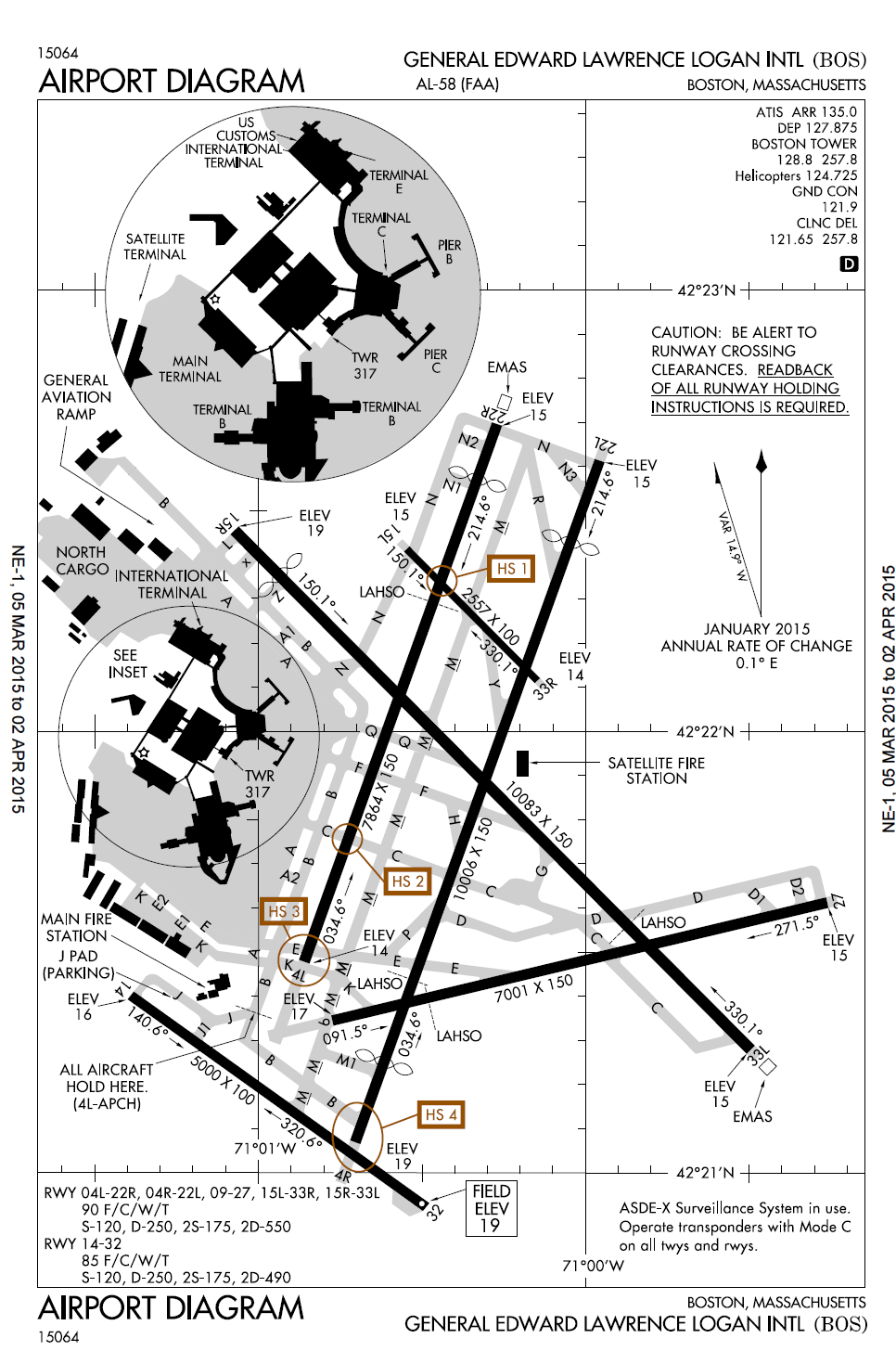 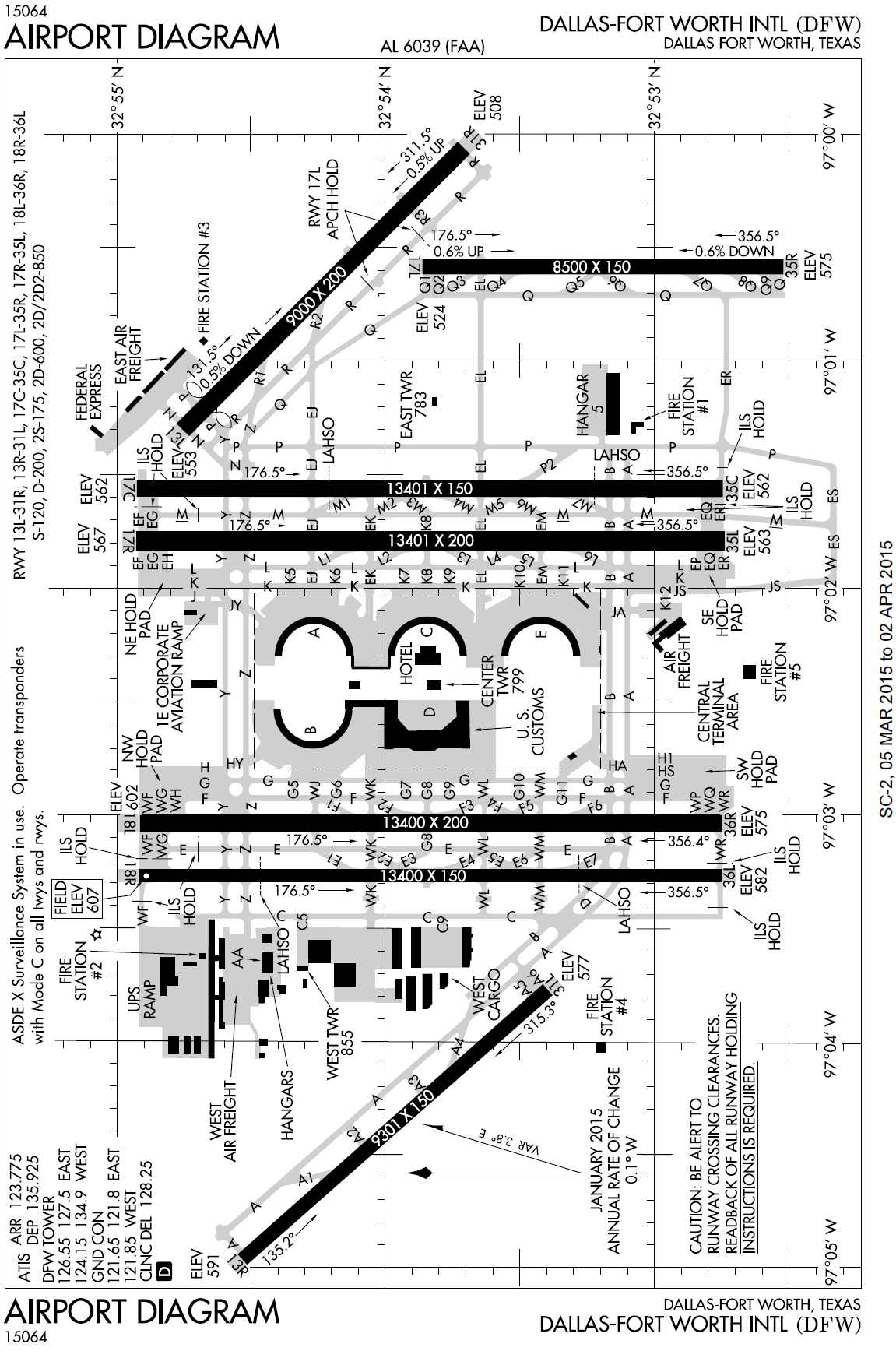 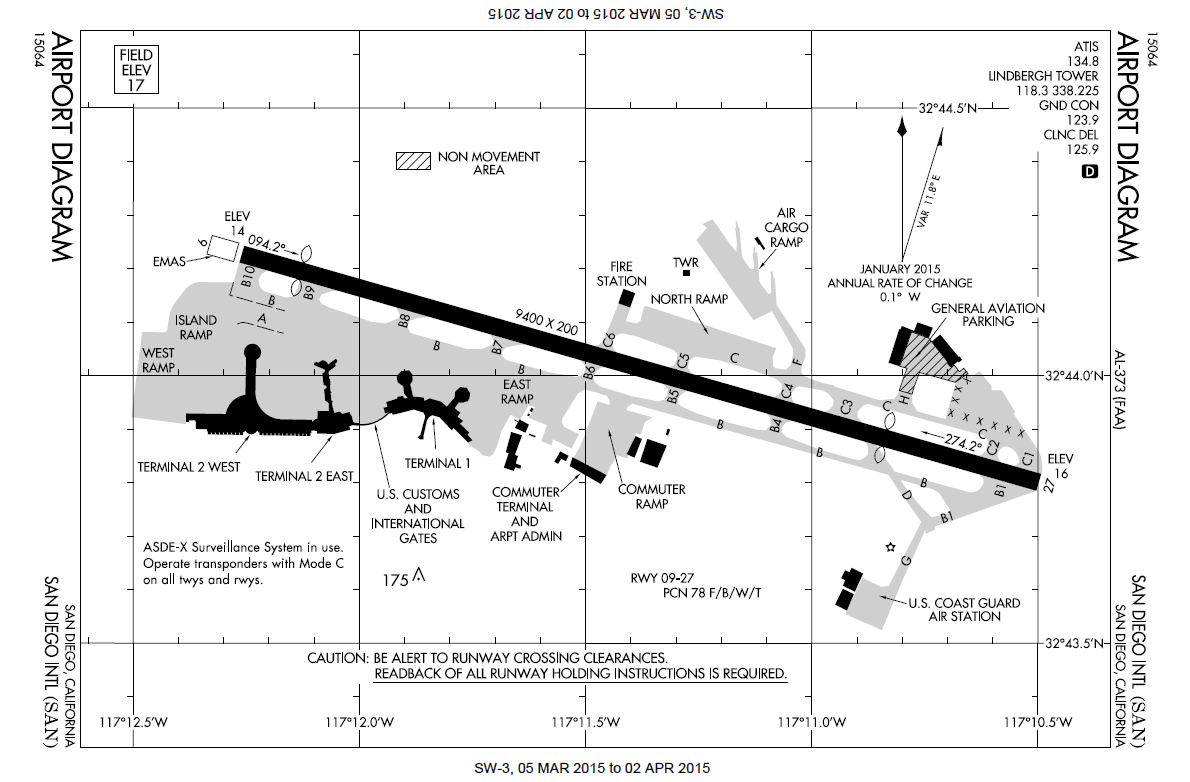 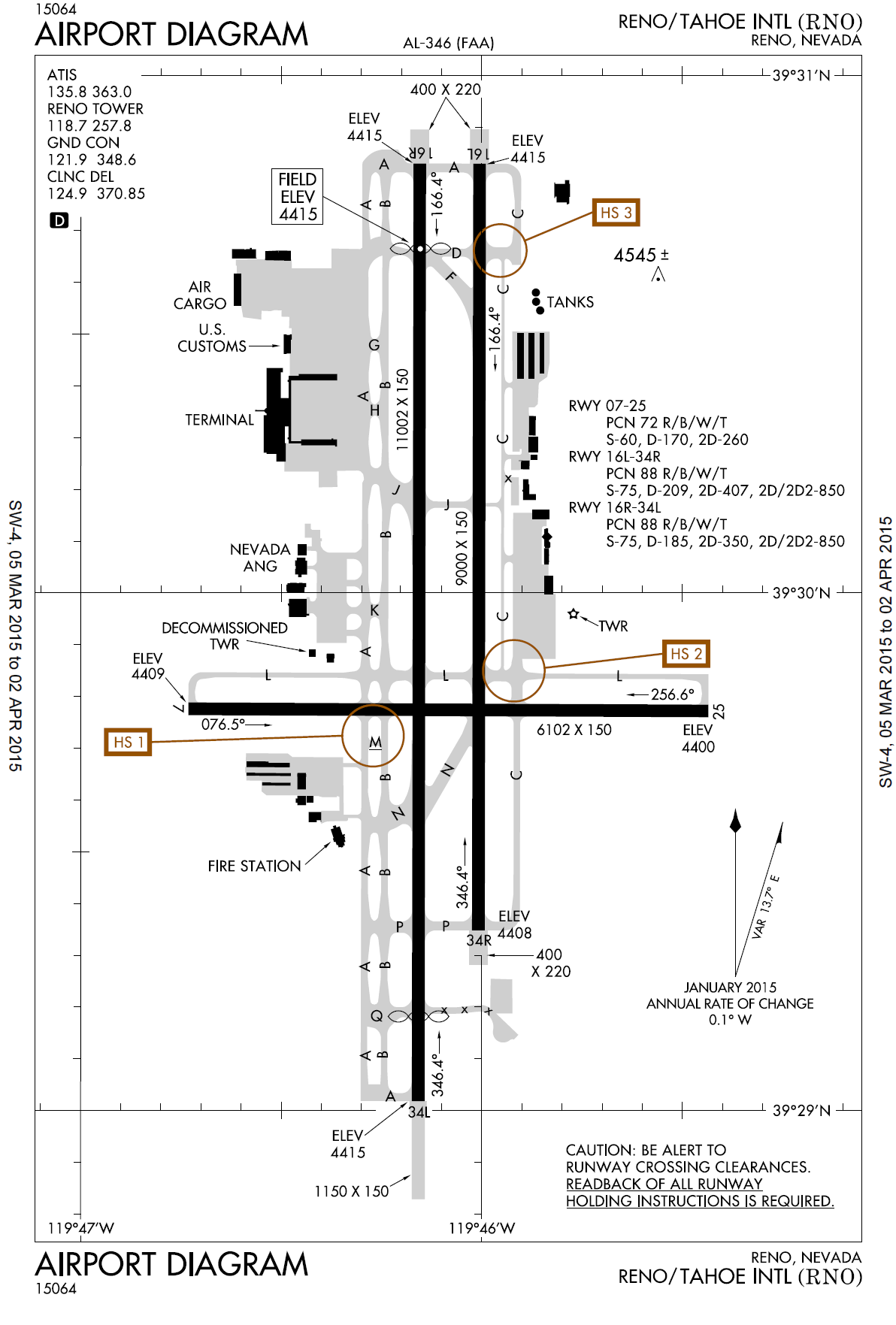